Основная образовательная программа дошкольного образования муниципального общеобразовательного учреждения «Начальная школа – детский сад № 85»
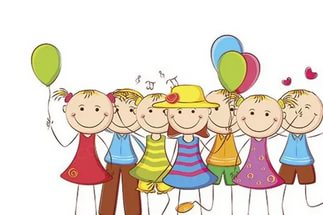 Город Ярославль
Основная образовательная программа дошкольного образования муниципального общеобразовательного учреждения «Начальная школа – детский сад № 85» (далее – ООП ДО) – это программный документ, на основании которого осуществляется управление и обеспечение качества образования.
Цель реализации ООП ДО – обеспечение выполнения требований ФГОС ДО, проектирование социальных ситуаций развития ребенка и развивающей предметно-пространственной среды, обеспечивающих позитивную социализацию, мотивацию и поддержку индивидуальности детей через общение, игру, познавательно-исследовательскую деятельность и другие формы активности.
Достижение поставленной цели при разработке и реализации ООП ДО предусматривает решение задач:
– охрана и укрепление физического и психического здоровья детей, в том числе их эмоционального благополучия;
– обеспечение равных возможностей для полноценного развития каждого ребенка в период дошкольного детства независимо от места проживания, пола, нации, языка, социального статуса;
– создание благоприятных условий развития детей в соответствии с их возрастными и индивидуальными особенностями, развитие способностей и творческого потенциала каждого ребенка как субъекта отношений с другими детьми, взрослыми и миром;
– объединение обучения и воспитания в целостный образовательный процесс на основе духовно-нравственных и социокультурных ценностей, принятых в обществе правил и норм поведения в интересах человека, семьи, общества;
– формирование общей культуры личности детей, развитие их социальных, нравственных, эстетических, интеллектуальных, физических качеств, инициативности, самостоятельности и ответственности ребенка, формирование предпосылок учебной деятельности;
– формирование социокультурной среды, соответствующей возрастным и индивидуальным особенностям детей;
– обеспечение психолого-педагогической поддержки семьи и повышение компетентности родителей (законных представителей) в вопросах развития и образования, охраны и укрепления здоровья детей;
                               – обеспечение преемственности целей, задач и содержания дошкольного общего и начального                                                                                                         общего образования.
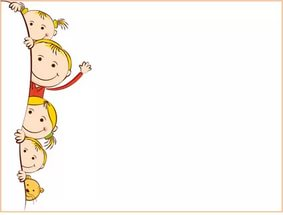 Целевые ориентиры ООП ДО выступают основаниями преемственности дошкольного и начального общего образования. При соблюдении требований к условиям реализации ООП ДО настоящие целевые ориентиры предполагают формирование у детей дошкольного возраста предпосылок к учебной деятельности на этапе завершения ими дошкольного образования.
Планируемые результаты освоения ООП ДО  представлены по четырём основным позициям
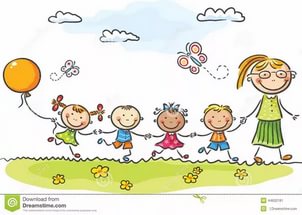 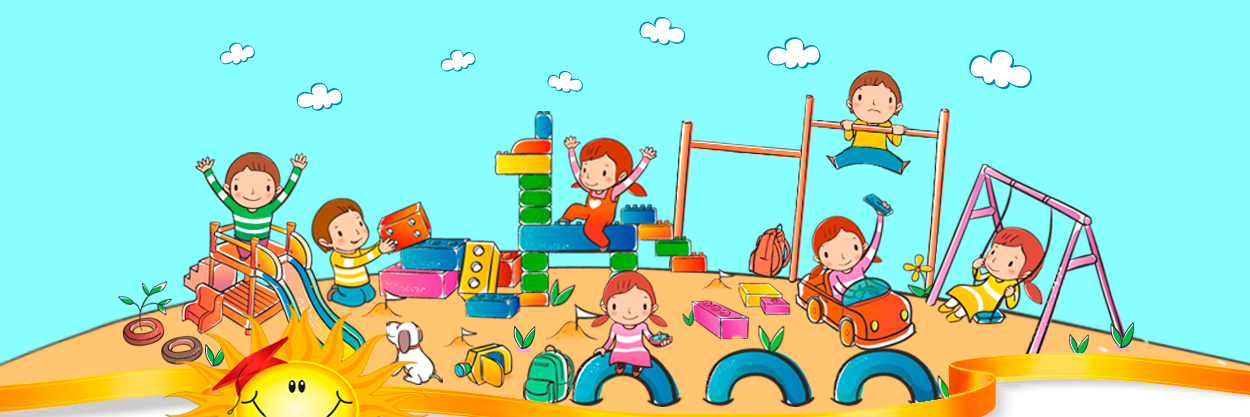 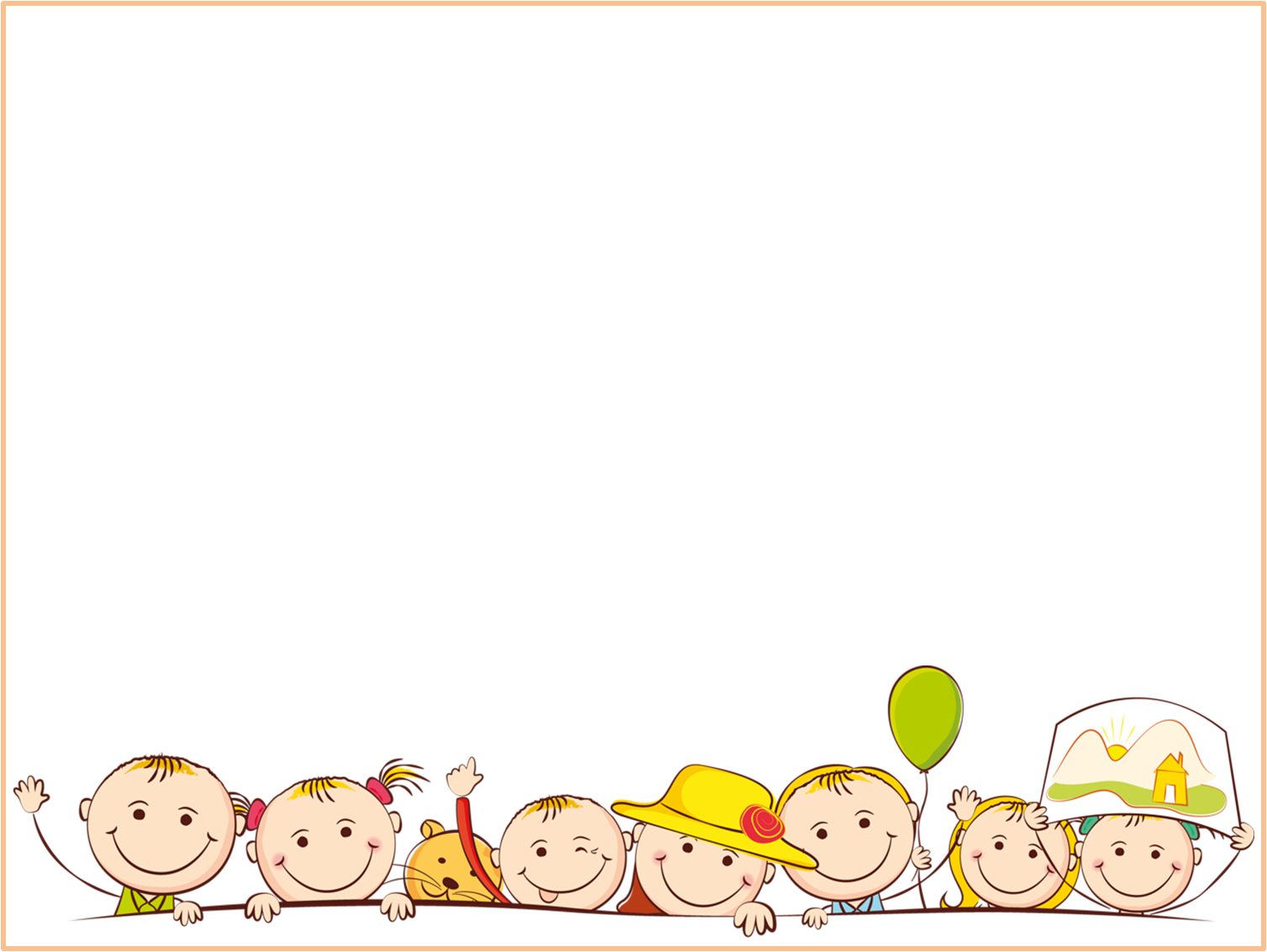 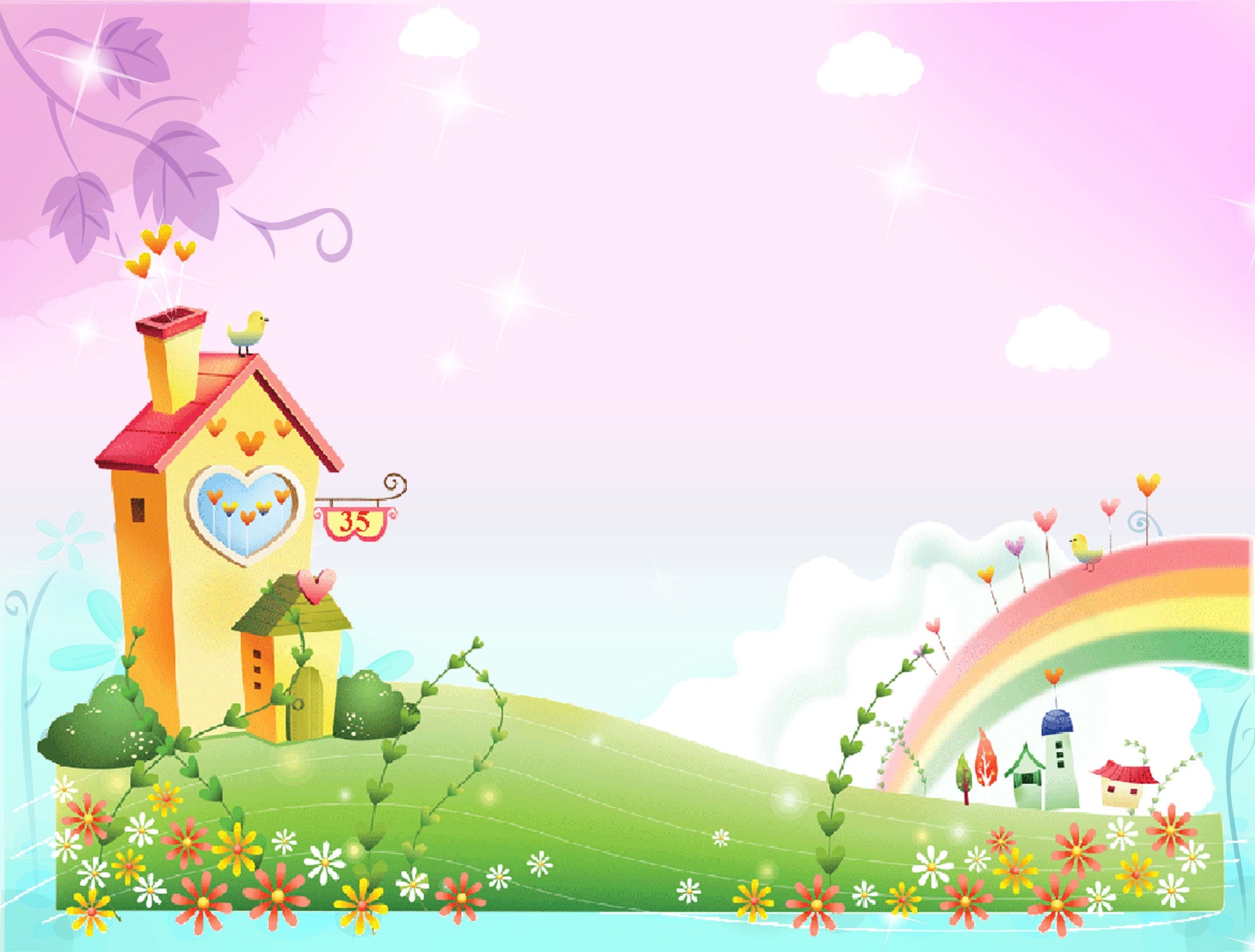 85